EECT 112 Digital FundamentalsBasic Stamp- 7 Segment Hex Counter
BY Zach AndersoN
Karla CAMPOS

Spring Semester  5-15-15
Basic Stamp- 7 Segment Hex CounterTable of Contents
Why we chose this project
Project requirements
Research and challenges
Stamp code
Materials
Visuals
EECT 112 50C
2
Basic Stamp- 7 Segment Hex CounterWhy did we chose this project?
We chose this project for two main reasons:  

The main reason is because it seemed the most interesting to us.  
It also happened to be the project that would require the least amount of time, and with both of us being full time students, it worked out very nicely.
EECT 112 50C
3
Basic Stamp- 7 Segment Hex CounterProject Requirements.
EECT 112 50C
4
Basic Stamp- 7 Segment Hex CounterResearch & Challenges
Research
We researched the datasheet for the 7 segment display MAN748.
We used information we learned from previous labs.
Challenges
We encountered several challenges through the process of completing this project.  
The main challenges we faced were pertaining to the code in the Stampw program.  
Our first several times running our system, several parts of the counter were not lighting up.  But after checking our code, we were able to sort out the mistakes and get the counter working perfectly.
EECT 112 50C
5
Basic Stamp- 7 Segment Hex Counter7 Segment Display Datasheet (MAN74A)
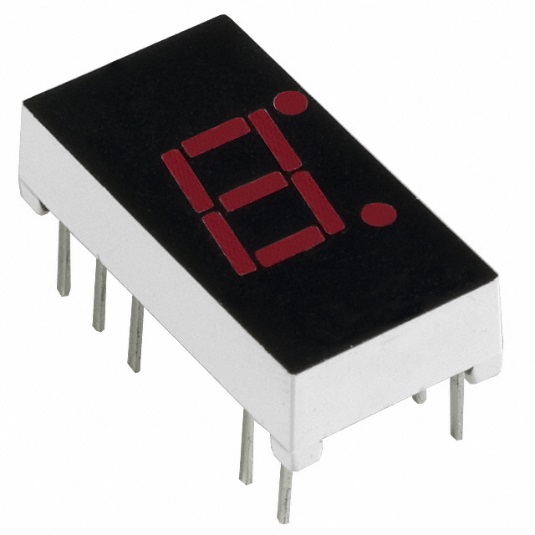 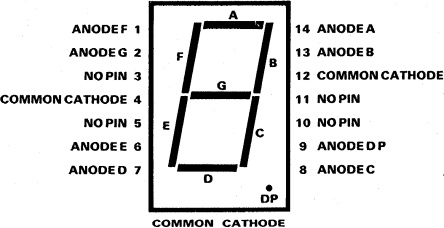 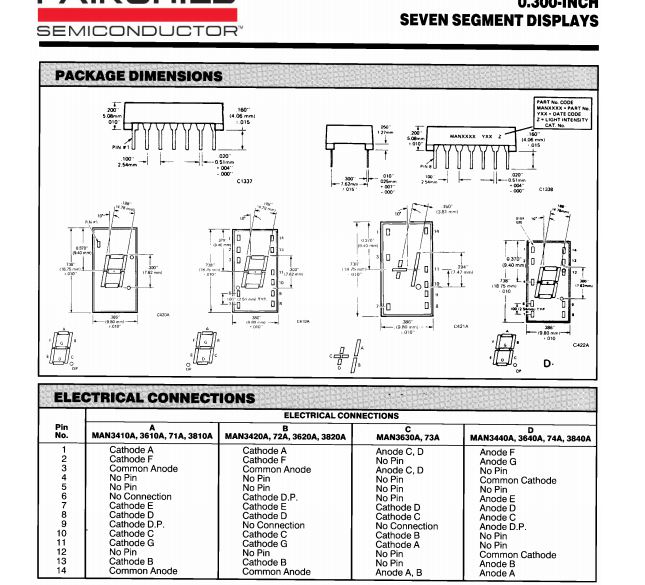 EECT 112 50C
6
Basic Stamp- 7 Segment Hex CounterHex Counter Truth Table
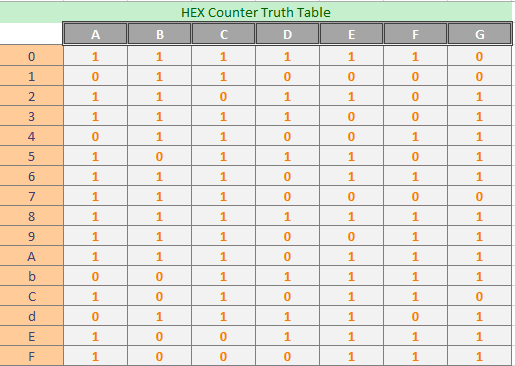 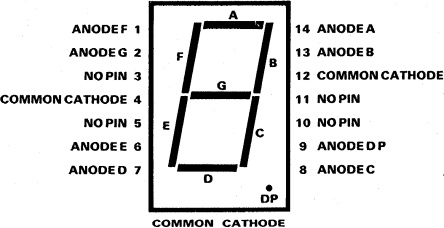 EECT 112 50C
7
Basic Stamp- 7 Segment Hex CounterStampw Software (BASIC Stamp code)
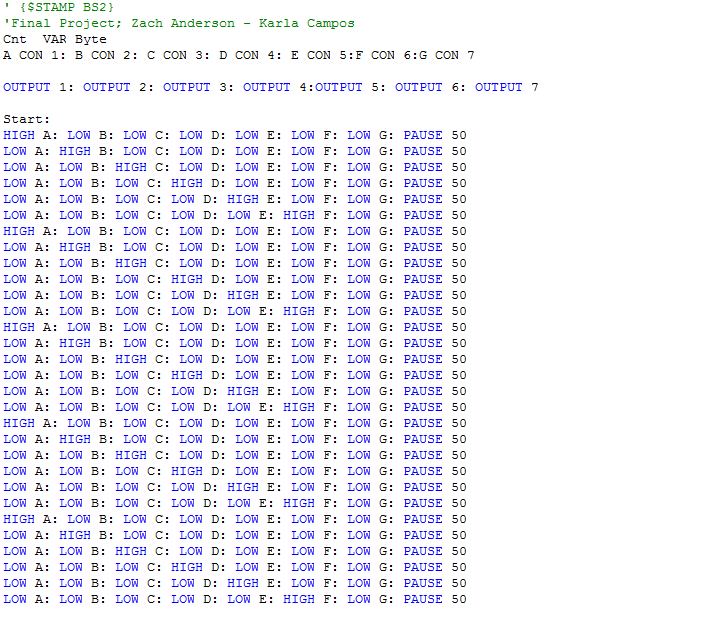 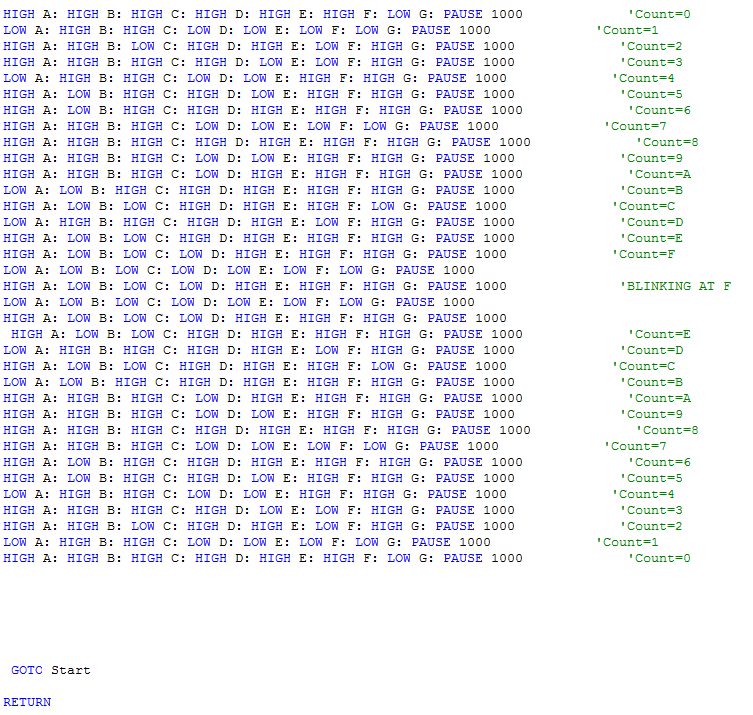 EECT 112 50C
8
Basic Stamp- 7 Segment Hex CounterMaterials Used
Materials used:

1 x 100 ohm resistor
Jumper Wires
1 x common cathode hex counter
Miscellaneous wires
Basic Stamp Breadboard
Stampw computer program
Serial Cable
Power Supply
EECT 112 50C
9
Basic Stamp- 7 Segment Hex CounterMultisim Schematics
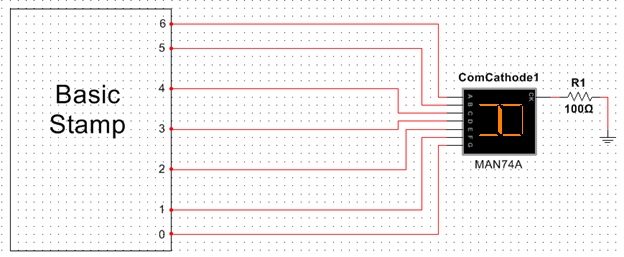 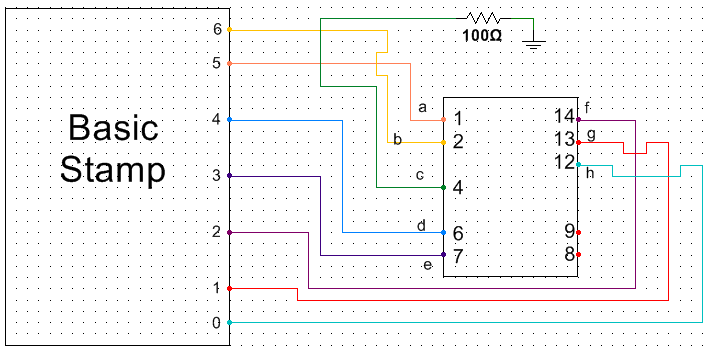 EECT 112 50C
10
Basic Stamp- 7 Segment Hex CounterMaterials and Parts
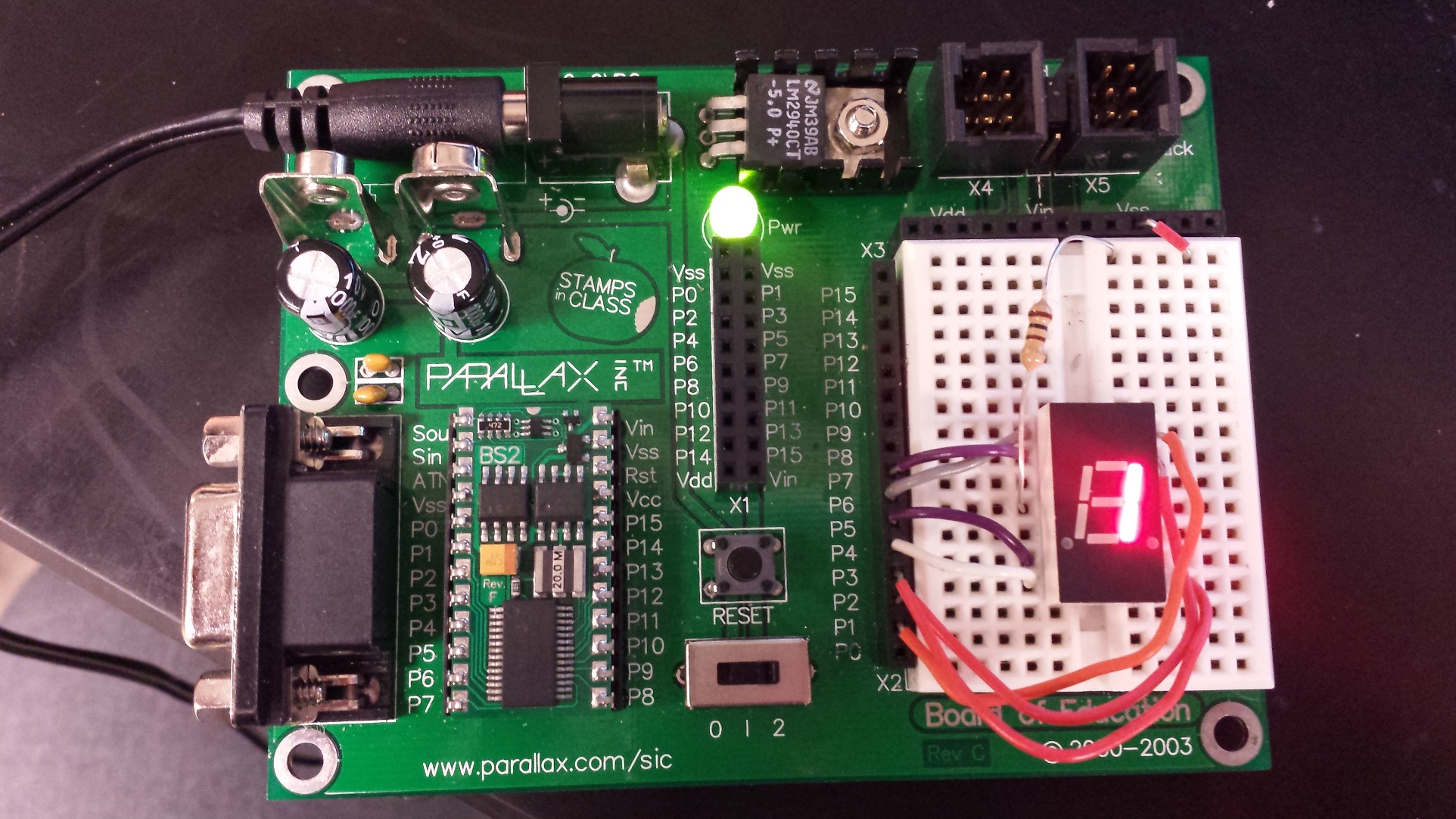 Basic Stamp Board
100 Ohm Resistor
MAN74A 7 
Segment Display
Breadboard
Wires
EECT 112 50C
11
Basic Stamp- 7 Segment Hex CounterFinal Project Video Clip
EECT 112 50C
12
The End
Questions?
Comments?
Concerns?
Compliments?
EECT 112 50C
13